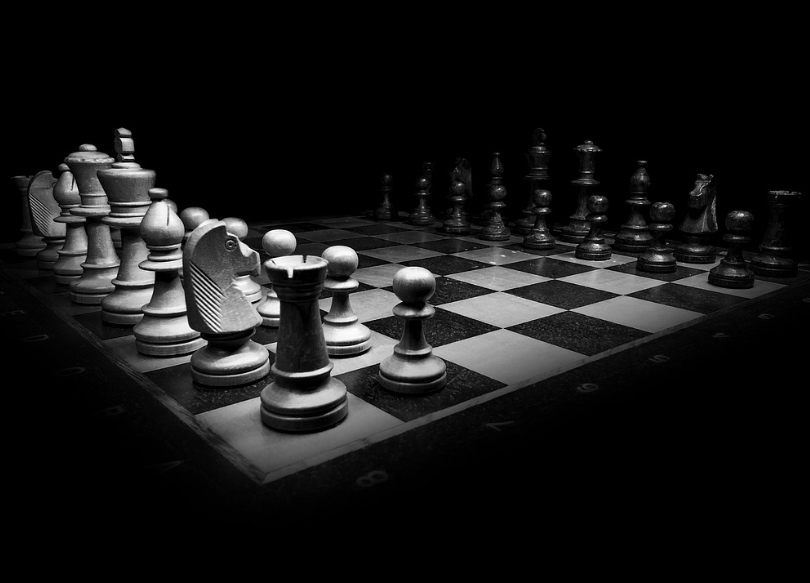 Implementando Estratégias 
          Empresariais
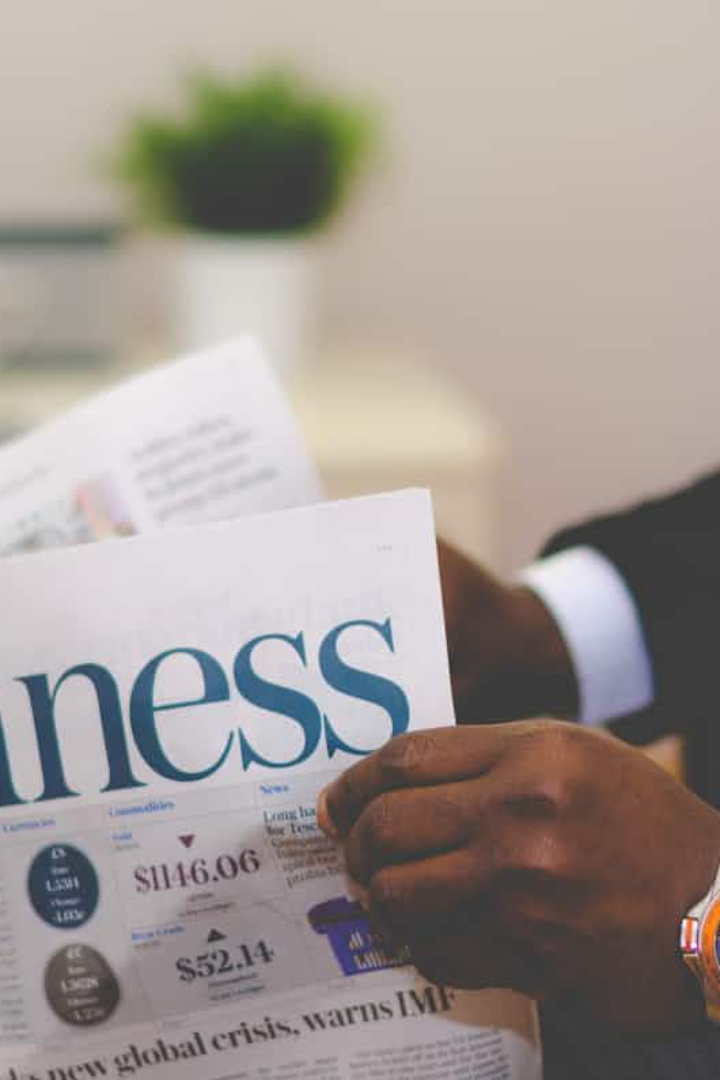 Implementação de Estratégias
A implementação de estratégias corporativas é um processo complexo que demanda uma abordagem integrada, especialmente em um ambiente empresarial em constante mudança. A comunicação eficaz emerge como um elemento crucial para alinhar a organização com seus objetivos estratégicos, facilitando a coordenação entre diferentes áreas funcionais.
Nesse contexto, a pesquisa revela que a utilização de ferramentas de gestão estratégica, como o Balanced Scorecard, influencia significativamente as práticas de gerenciamento, promovendo uma interação mais coesa entre os membros da equipe.
Assim, a interseção entre comunicação, alinhamento organizacional e revisão contínua torna-se fundamental para o sucesso das estratégias implementadas.
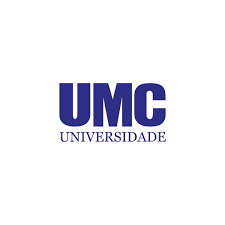 Definição de Estratégia Corporativa
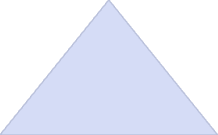 Objetivos de Longo Prazo
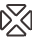 Plano de ação para alcançar metas organizacionais
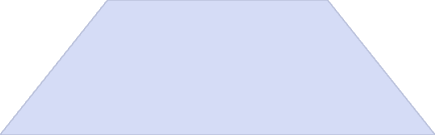 Estrutura Organizacional
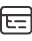 Suporte às decisões estratégicas
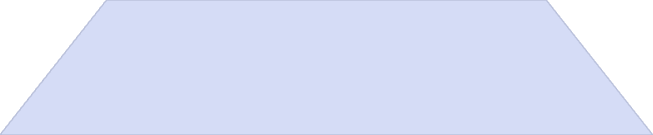 Comunicação Eficaz
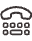 Tradução da estratégia em práticas diárias
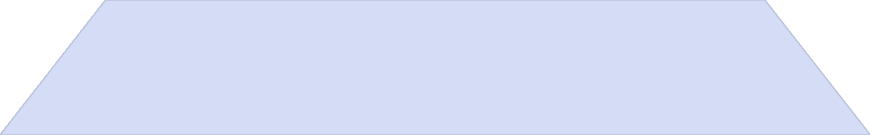 Alinhamento Organizacional
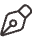 Compromisso com a visão compartilhada
A definição de estratégia corporativa transcende a mera formulação de planos; envolve uma compreensão aprofundada da dinâmica organizacional e do ambiente competitivo.
A implementação dessa estratégia demanda uma comunicação eficaz e um alinhamento organizacional, que são cruciais para garantir que todos os níveis da empresa entendam e se comprometam com a Estratégia definida.
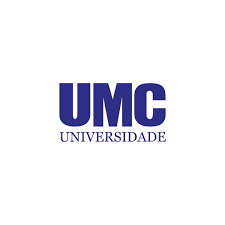 Importância dos Processos de Implementação
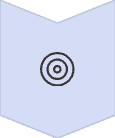 Alinhamento organizacional
Todas as áreas precisam conhecer a sua umprtância para o todo
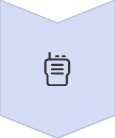 Comunicação Eficaz
Disseminação da estratégia em todos os níveis da organização
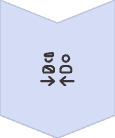 Coordenação
Integração entre diferentes áreas funcionais
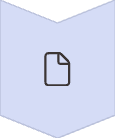 Adaptabilidade
Capacidade de ajustar estratégias conforme necessário
A implementação eficaz de processos corporativos é fundamental para assegurar que estratégias organizacionais sejam não apenas planejadas, mas também executadas com sucesso. Sem um alinhamento claro entre os objetivos estratégicos e as práticas operacionais, as empresas correm o risco de ver suas iniciativas falharem devido à falta de comunicação eficaz e coordenação.
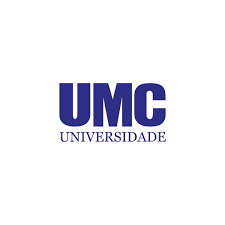 Visão Geral dos Componentes Chave
Alinhamento Organizacional
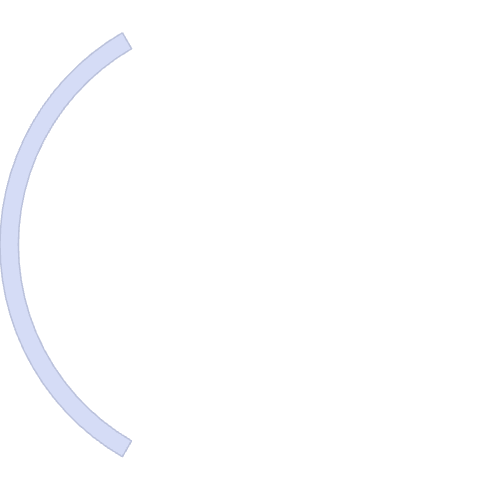 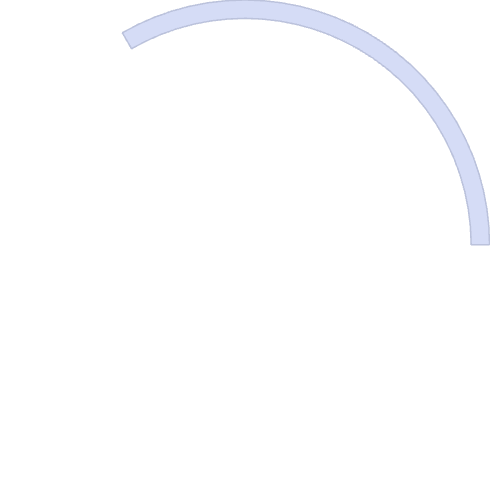 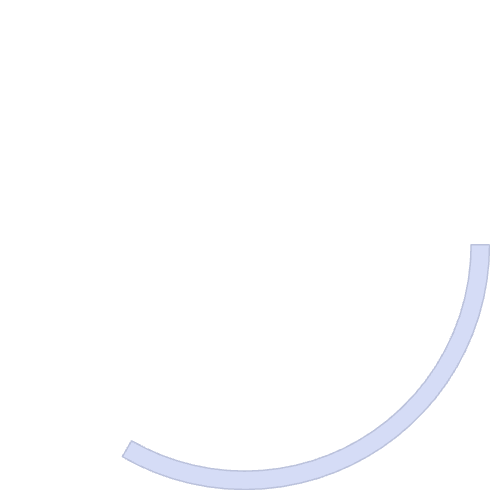 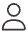 Integra objetivos em todos os níveis
Cultura colaborativa
Comunicação Eficaz
Transparência
Garante compreensão das metas estratégicas
Engajamento dos colaboradores
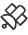 Clareza nas mensagens
Revisão Contínua
Canais adequados
Permite ajustes dinâmicos
Feedback contínuo
Monitoramento de KPIs
Análise de resultados
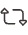 Adaptação às mudanças
No contexto da implementação de estratégias corporativas, a Visão Geral dos Componentes Chave assume um papel crucial ao articular a comunicação, o alinhamento organizacional e a revisão contínua das ações. Esses componentes são interdependentes e criam uma base sólida para a adaptação e evolução das estratégias.
A comunicação eficaz é fundamental, pois garante que todos os membros da organização compreendam não apenas as metas estratégicas, mas também seu papel na consecução dessas metas. Adicionalmente, o alinhamento organizacional almeja integrar esses objetivos em todos os níveis, promovendo uma cultura que valoriza a colaboração e a transparência.
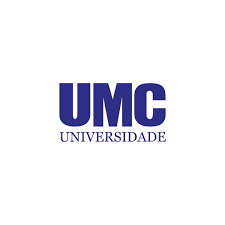 Significado da Comunicação na Estratégia
Elo Organizacional
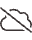 Conecta diferentes níveis hierárquicos
Consciência Coletiva
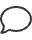 Fortalece o entendimento sobre segurança e resiliência
Cultura de Inovação
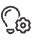 Promove ambiente de experimentação e aceitação de riscos
Ambiente Colaborativo
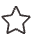 Facilita o alinhamento e adaptabilidade organizacional
A comunicação desempenha um papel crucial na implementação da estratégia corporativa, funcionando como um elo entre os diversos níveis organizacionais. Neste contexto, a comunicação eficaz não apenas dissemina informações relevantes, mas também fortalece a consciência coletiva sobre a importância da segurança cibernética e da resiliência organizacional.
Além disso, a promoção de uma cultura de inovação exige um gerenciamento de mudanças bem estruturado, onde a comunicação clara e aberta é fundamental para reduzir a resistência e garantir o engajamento dos colaboradores.
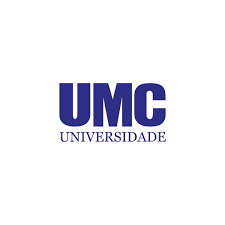 Papel do Alinhamento Organizacional
Objetivos Compartilhados
Comunicação Clara
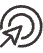 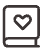 Garante que todos os níveis da organização estejam considerando as mesmas metas e diretrizes
Elimina ambiguidades estratégicas e fortalece a cultura organizacional
Integração de Equipes
Construção de Confiança
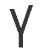 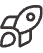 Promove melhorias na comunicação e coordenação entre departamentos
Desenvolve apoio e sustentabilidade através de práticas transparentes
O alinhamento organizacional desempenha um papel crucial na implementação eficaz da estratégia corporativa, pois garante que todos os níveis da organização estejam levando em consideração os mesmos objetivos e diretrizes. Isso se traduz em uma comunicação clara e coordenada, que é vital para a eliminação de ambiguidades estratégicas e para o fortalecimento da cultura organizacional.
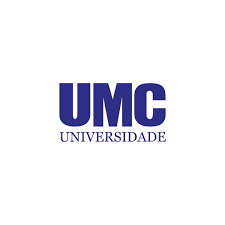 Necessidade de Revisão e Ajustes Contínuos
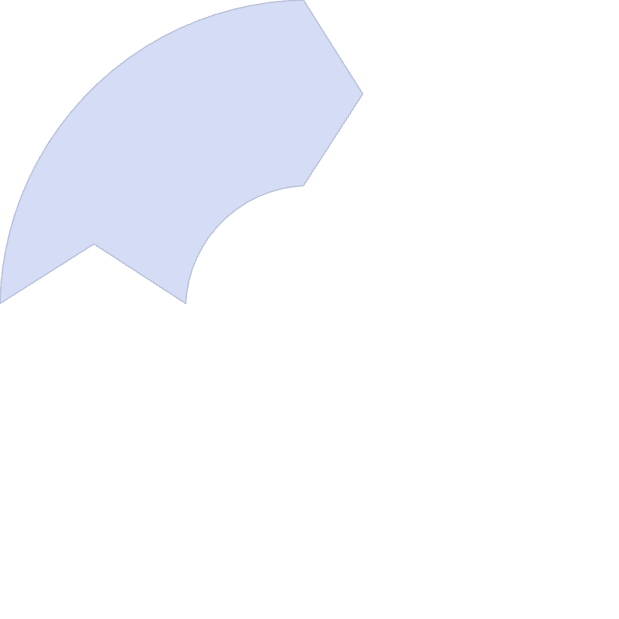 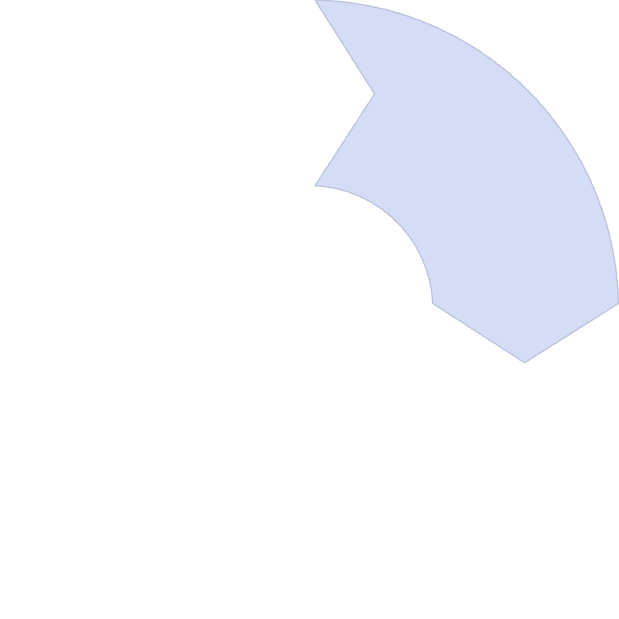 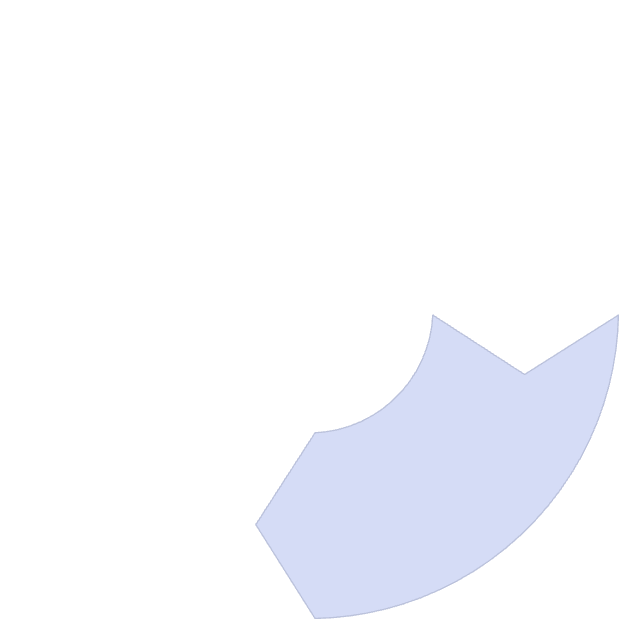 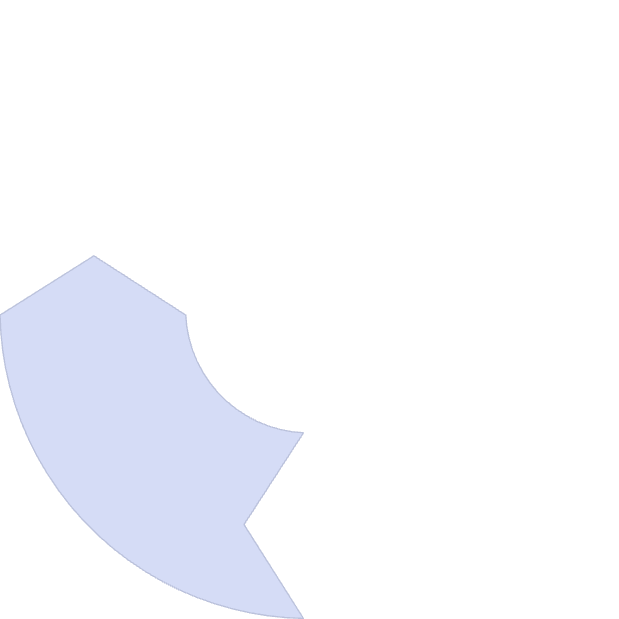 Coleta de Feedback
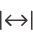 Análise de Desempenho
Obtenção de insights de stakeholders internos e externos
Avaliação contínua dos resultados obtidos
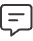 4
Implementação de Melhorias
Ajustes Estratégicos (Emergente)
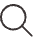 Execução das mudanças identificadas
Adaptação das estratégias conforme necessário
No contexto da implementação de estratégias corporativas, a necessidade de revisão e ajustes contínuos emerge como um aspecto fundamental para a eficácia organizacional. A dinâmica dos mercados e a evolução das práticas empresariais demandam uma constante reavaliação das estratégias, permitindo que as organizações se adaptem a contextos mutáveis.
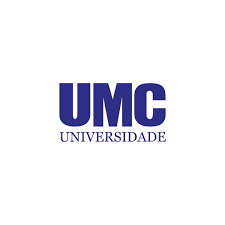 Comunicação na Implementação da Estratégia
Papel Crucial
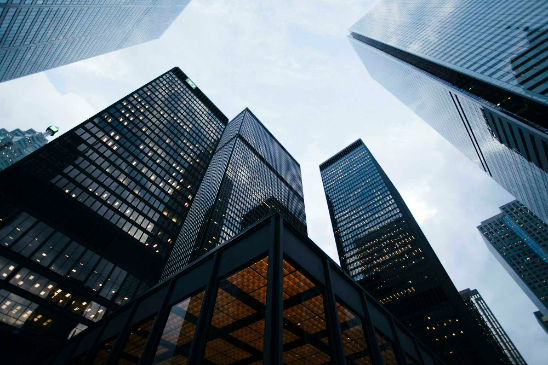 A comunicação efetiva desempenha um papel crucial na implementação da estratégia corporativa, especialmente em um ambiente onde a mudança é constante e inevitável.
Gestão da Mudança
Em um cenário global em que a competição aumentou, a gestão da mudança tornou-se um foco central.
A integração de novas tecnologias da informação (TI) requer uma reavaliação constante da governança de TI para maximizar valor e minimizar riscos associados.
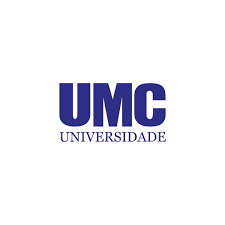 Importância de Mensagens Claras
30%
100%
3x
Falhas em Projetos
Maior Coesão
Compreensão Mútua
Devido à falta de comunicação eficaz entre estratégias e operações
Necessária para adaptação às mudanças no ambiente corporativo
Em ambientes com comunicação clara e objetiva
A comunicação efetiva é um pilar fundamental para a implementação bem-sucedida de estratégias corporativas, sendo a clareza nas mensagens um aspecto central desse processo. Mensagens claras não apenas garantem que todos os membros da organização compreendam os objetivos e diretrizes, mas também promovem a alinhamento organizacional, minimizando o risco de desalinhamentos que podem levar a falhas significativas.
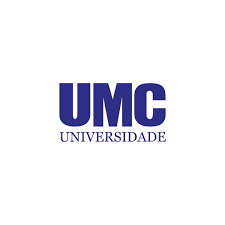 Canais de Comunicação
Reuniões Presenciais
Comunicação Digital
Sistemas de Feedback
Dashboards
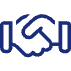 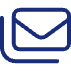 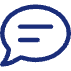 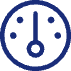 Visualização de KPIs e progresso estratégico
Facilitam discussões detalhadas e feedback imediato
Permite documentação e alcance amplo
Capturam a voz do cliente e dos colaboradores
Os canais de comunicação desempenham um papel fundamental na implementação da estratégia corporativa, pois facilitam a troca de informações essenciais entre diferentes níveis organizacionais. A eficácia desses canais é acentuada pela importância da escuta ativa, onde a Voz do Cliente (Customer Voice) deve ser integrada na estratégia de comunicação, promovendo a criação de valor tanto em níveis operacionais quanto corporativos.
Engajamento das Partes Interessadas
Avaliação e Ajuste Contínuo
Implementação de Comunicação Integrada
Desenvolvimento de Práticas de Medição
Análise regular dos resultados e adaptação das estratégias conforme necessário
Identificação de Stakeholders
Execução de planos de comunicação alinhados aos objetivos organizacionais
Criação de métricas para avaliar a eficácia das estratégias de comunicação e engajamento
Mapeamento de todas as partes interessadas relevantes e suas necessidades específicas
O engajamento eficaz das partes interessadas é um componente crucial na implementação de estratégias corporativas, uma vez que permite a criação de uma comunicação integrada e alinhada aos objetivos organizacionais. Para que as estratégias de engajamento sejam bem-sucedidas, é necessário que os líderes organizacionais desenvolvam práticas de medição e avaliação, conforme destacado na pesquisa que analisa as práticas de diretores de comunicação.
Essas práticas não apenas ajustam as estratégias de comunicação, mas também garantem que estejam em consonância com as prioridades de negócios e as necessidades dos stakeholders.
Mecanismos de Feedback
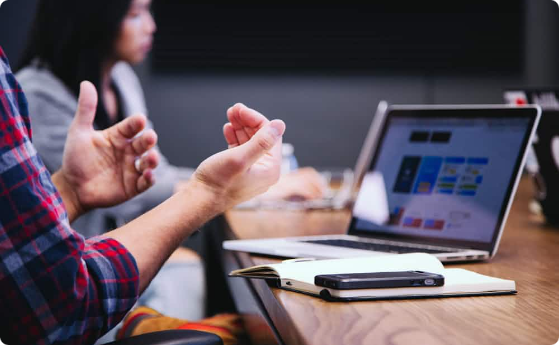 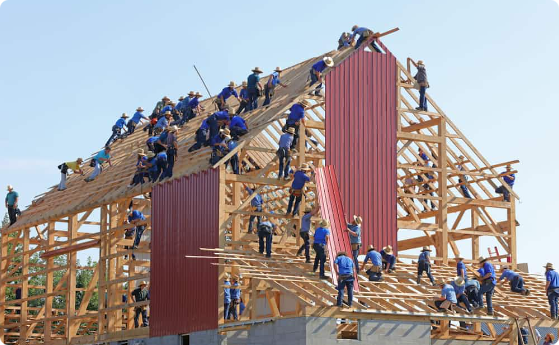 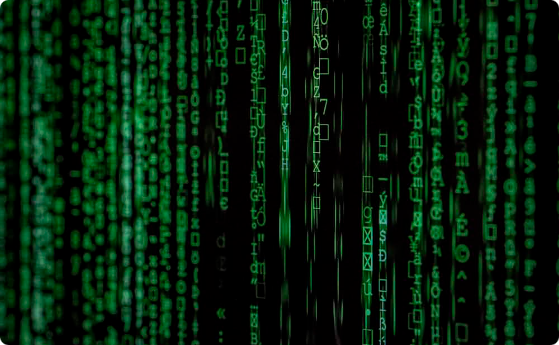 Pesquisas e Questionários
Reuniões de Feedback
Plataformas Digitais
Coleta estruturada de opiniões e percepções dos stakeholders internos e externos
Sessões presenciais para discussão aberta sobre desafios e oportunidades
Sistemas online que facilitam a coleta contínua de feedback em tempo real
Os mecanismos de feedback são fundamentais na implementação de estratégias corporativas, funcionando como instrumentos essenciais para avaliar e ajustar as práticas organizacionais. A comunicação efetiva no feedback permite que as empresas identifiquem lacunas e oportunidades de melhoria, contribuindo para um alinhamento organizacional mais robusto, além da importância da coordenação interdepartamental e do engajamento dos funcionários.
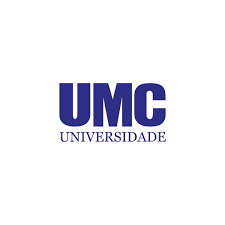 Planos Operacionais Eficazes
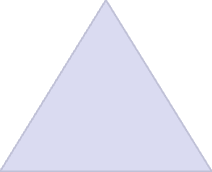 Alinhamento Estratégico
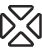 Conexão direta com objetivos organizacionais
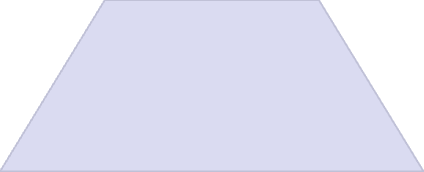 Integração de Processos
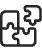 Coordenação eficiente entre departamentos
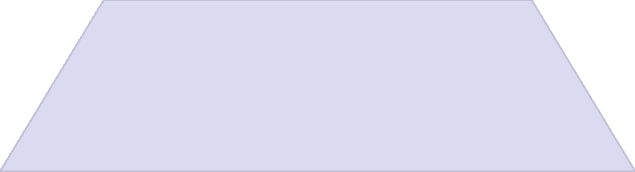 Alocação de Recursos
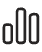 Distribuição eficiente de recursos disponíveis
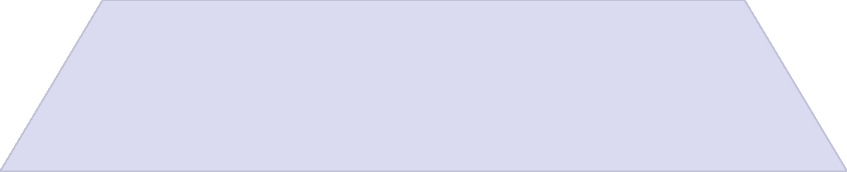 Desenvolvimento de Capacidades
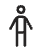 Fortalecimento das competências necessárias
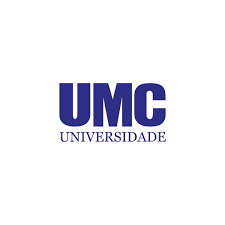 Alocação de Recursos
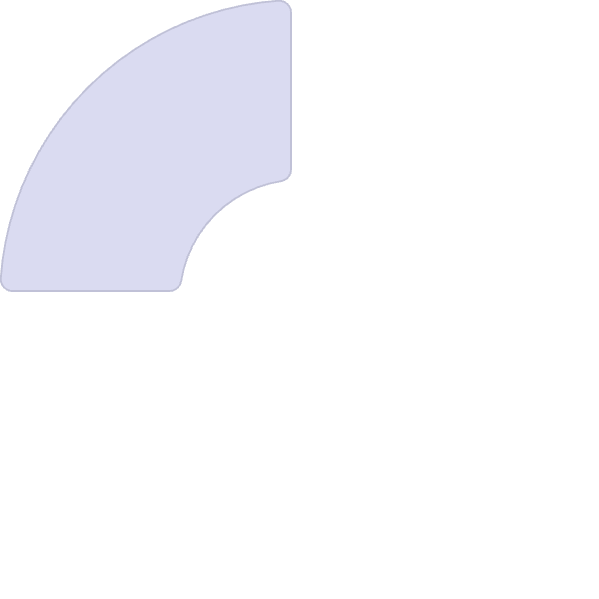 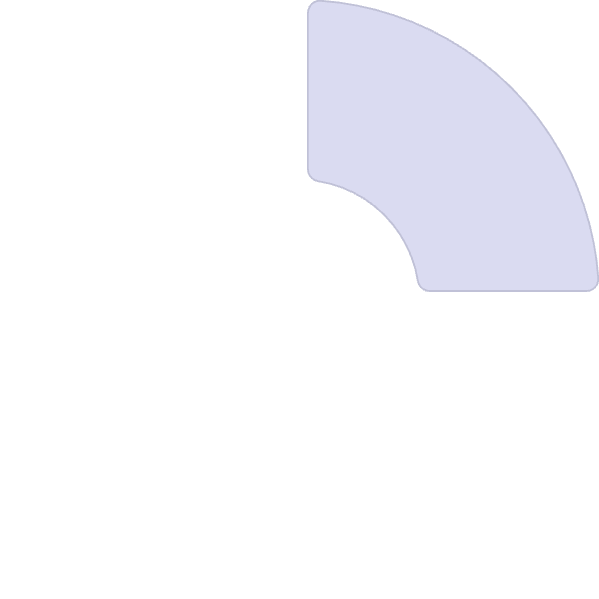 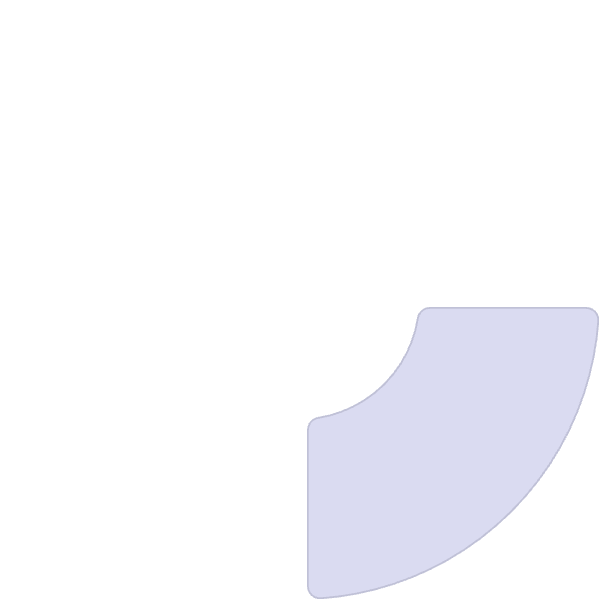 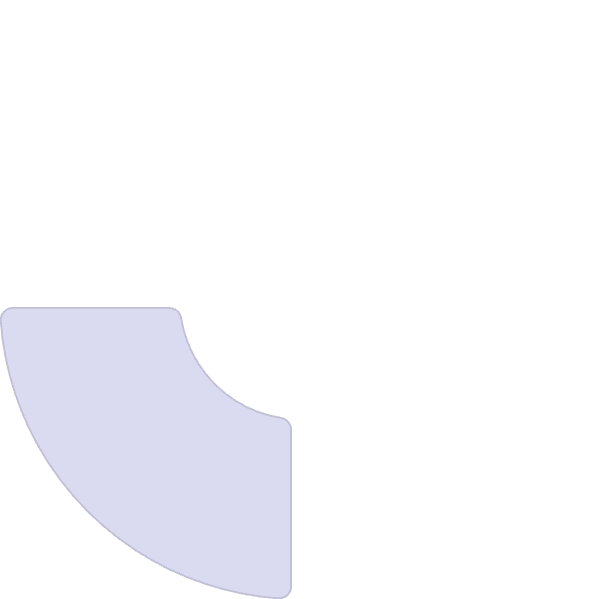 Recursos Financeiros
Recursos Humanos
Orçamentos e investimentos  para viabilizar iniciativas.
Equipes qualificadas e adequadamente dimensionadas.
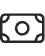 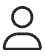 Infraestrutura
Recursos Tecnológicos
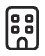 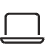 Instalações e equipamentos  necessários às operações.
Ferramentas e sistemas que potencializam a execução.
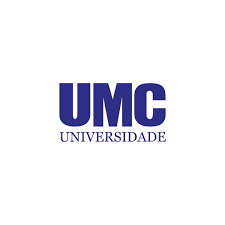 Desenvolvimento de Capacidades
Avaliação de Capacidades
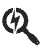 Identificação de lacunas e potenciais
Treinamento e Desenvolvimento
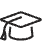 Programas de capacitação contínua
Implementação Prática
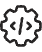 Aplicação de conhecimentos adquiridos
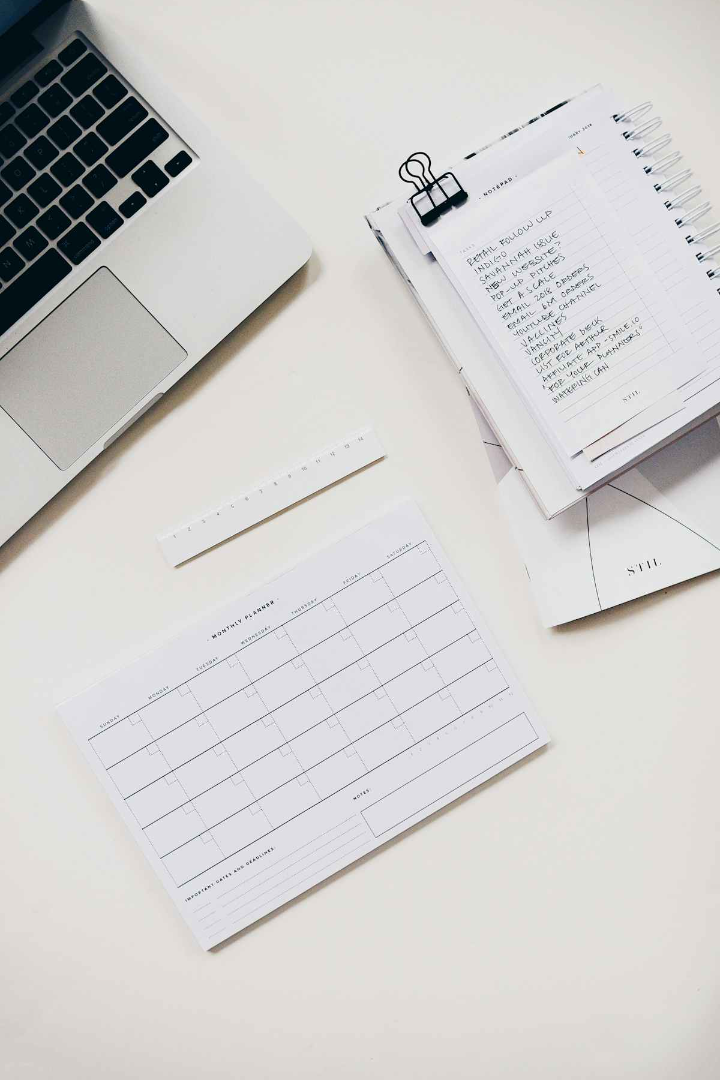 Etapas do Desenvolvimento de Planos Operacionais
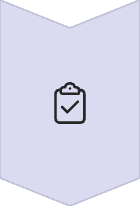 Diagnóstico
Identificação de necessidades e recursos disponíveis.
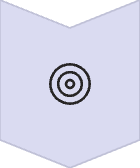 Definição de Metas nas áreas envovlvidas
Estabelecimento de objetivos claros e mensuráveis.
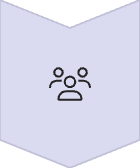 Participação dos Atores
Envolvimento de stakeholders e construção de consenso.
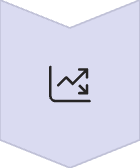 Monitoramento e Avaliação
Acompanhamento contínuo e ajustes necessários.
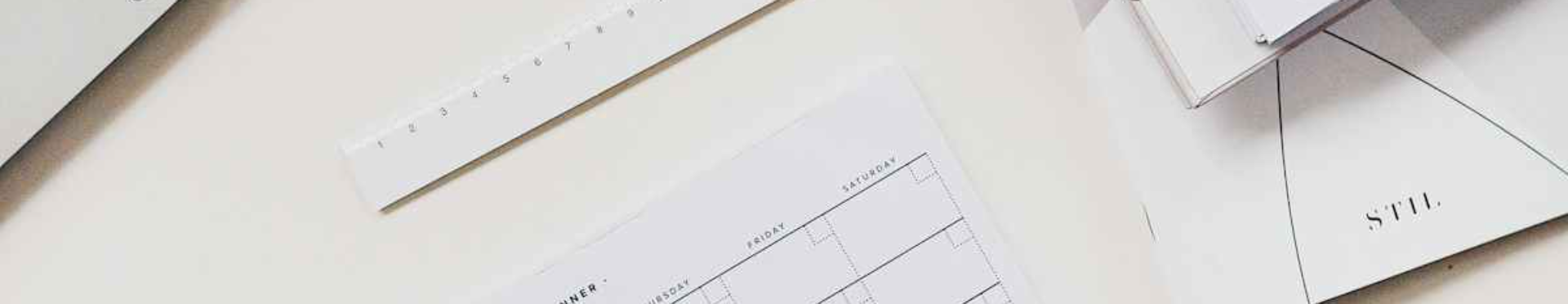 Planos Operacionais
Gestão de Projetos
Análise de Dados
Cronogramas
Dashboards
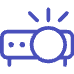 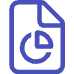 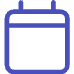 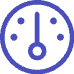 Planejamento temporal para execução coordenada de atividades.
Painéis de controle para monitoramento de indicadores-chave.
Metodologias para organização e execução de iniciativas estratégicas.
Ferramentas para coleta e interpretação de informações relevantes.
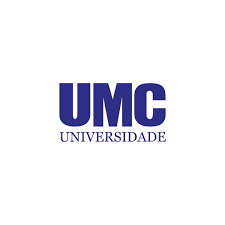 Planos para Otimizar Alocação de Recursos
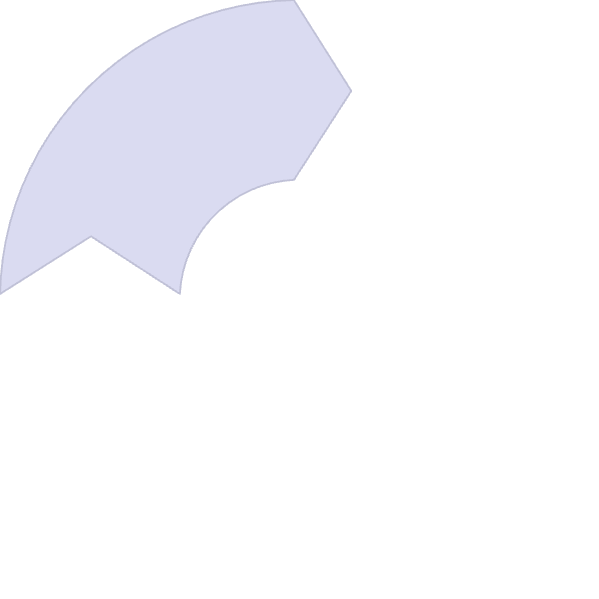 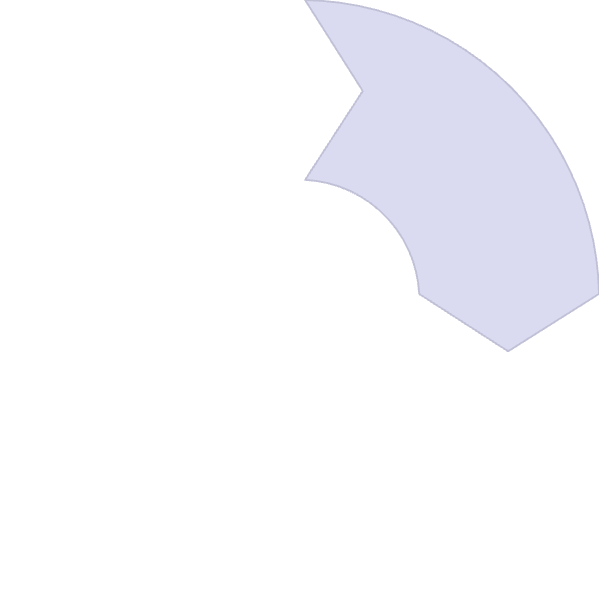 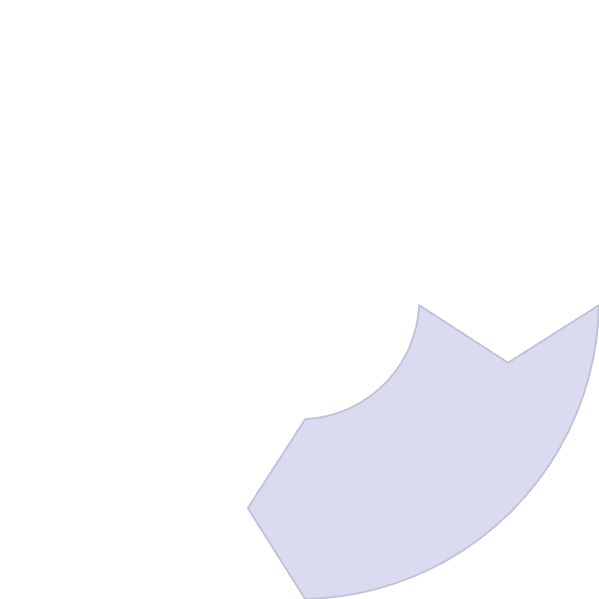 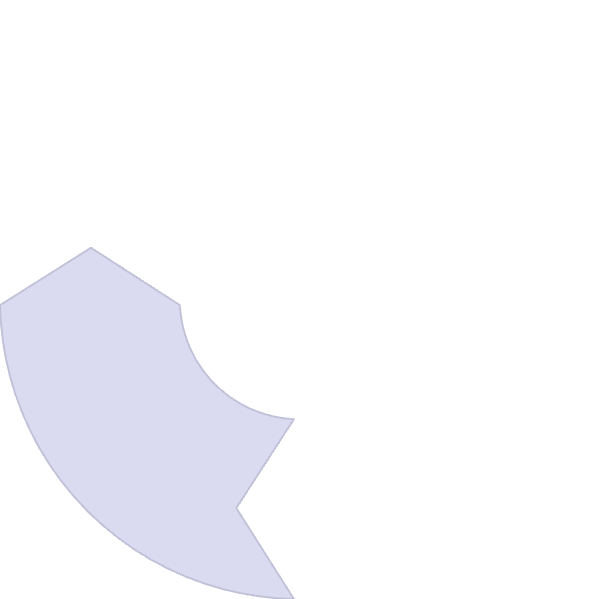 Identificação
Priorização
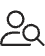 Levantamento detalhado dos recursos disponíveis e necessários.
Definição de critérios para alocação baseada em impacto estratégico.
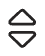 Avaliação
Implementação
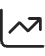 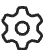 Análise de resultados e ajustes para otimização contínua.
Execução do plano de alocação com monitoramento constante.